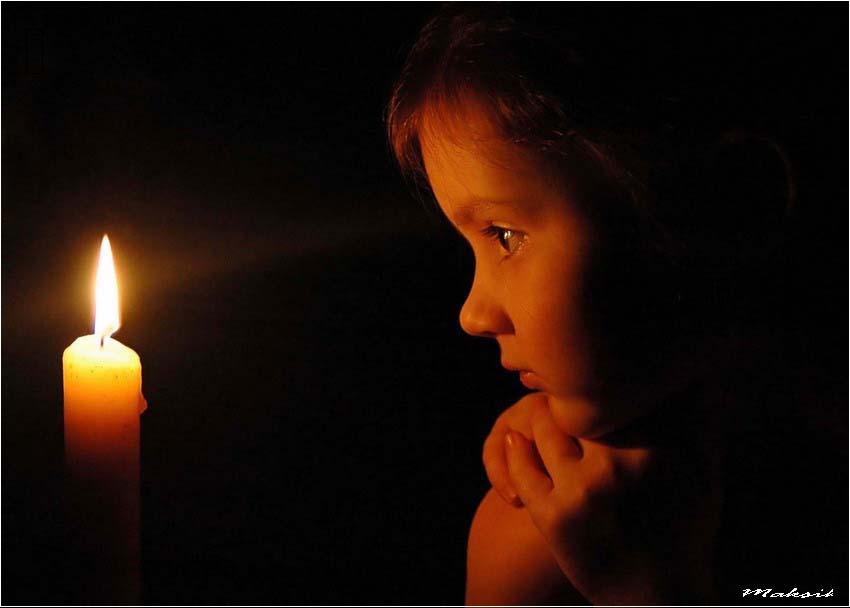 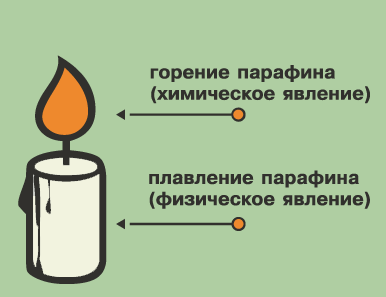 Повторение
C + O2 =CO2↑
2. Fe + CuSO4 = Cu + FeSO4
3.   Cu(OH)2 = CuO + H2O
4.   P2O5 + 3H2O = 2H3PO4
5.  NaOH + HCl = NaCl + H2O
6.   4Al + 3O2 = 2Al2O3
7.  Zn + 2HCl = ZnCL2 + H2↑
Реакции
Соединения
Разложения
Замещения
№ 1, 4, 6
№   3
№   2, 7
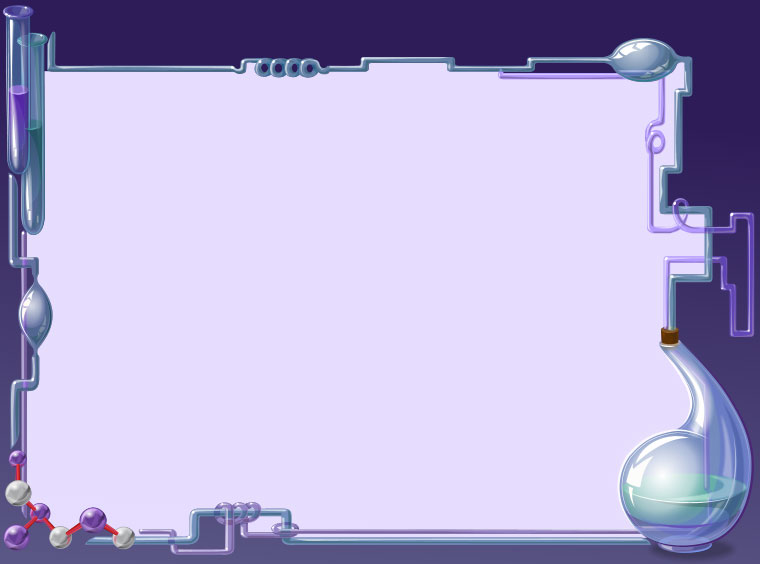 20.03.09.
Тема урока : Реакции обмена.
Задачи  урока: 
1. Дать определение реакции обмена.
2.Научиться писать уравнения реакций обмена.
3.  Изучить условия протекания реакции обмена до конца.
Схема реакции обмена
NaOH  +  HCl      =    NaCl    +    H2O
сложных
обмениваются
частями
обмениваются,
частями,
сложных
Составьте  уравнение реакции
2KOH
H2SO4
+
=
K2SO4
+
2H2O
гидроксид            серная                    сульфат            вода
 калия                   кислота                    калия
Гимнастика для глаз
Практическая работа
Практическая работа
№ 1
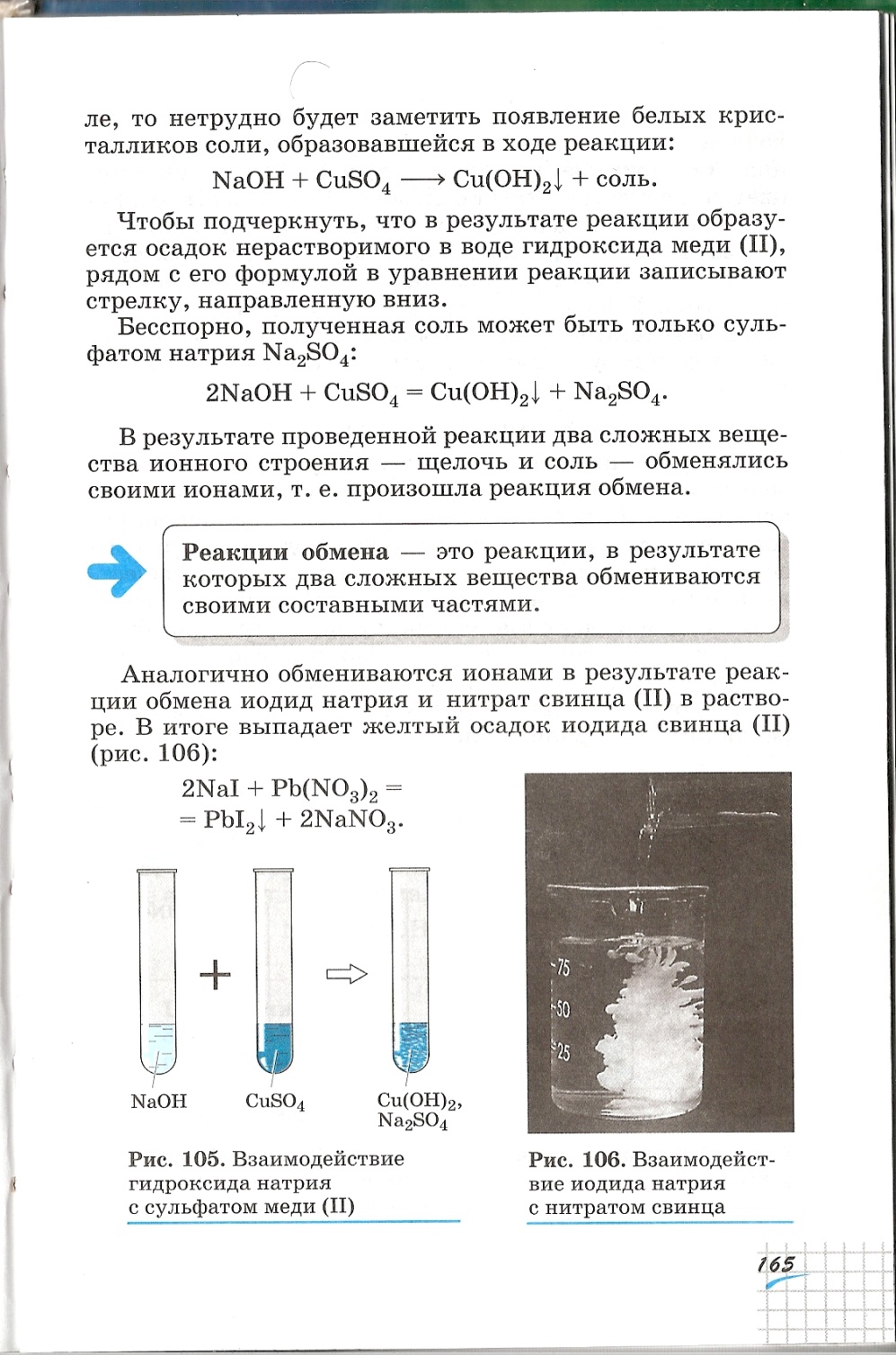 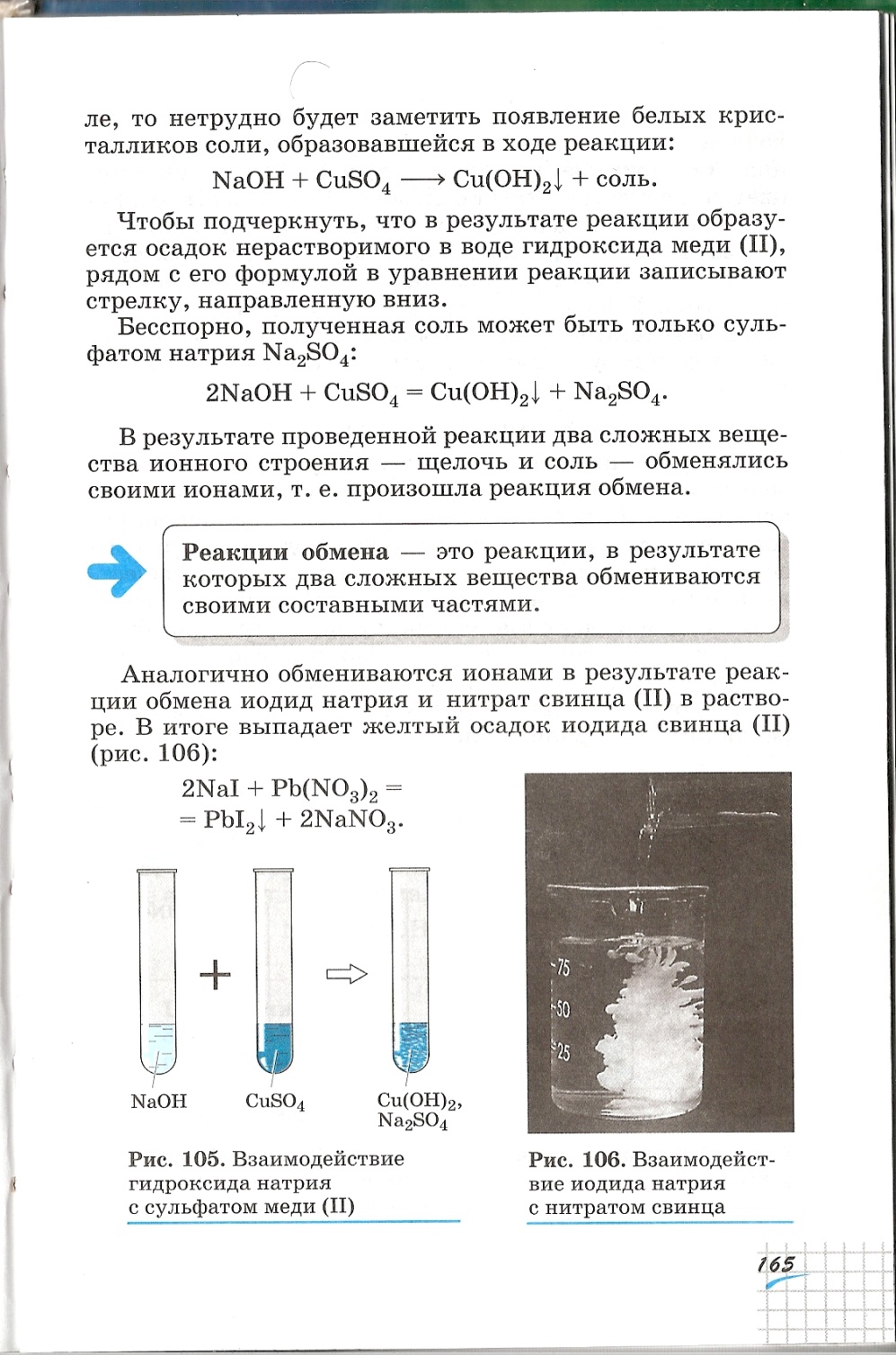 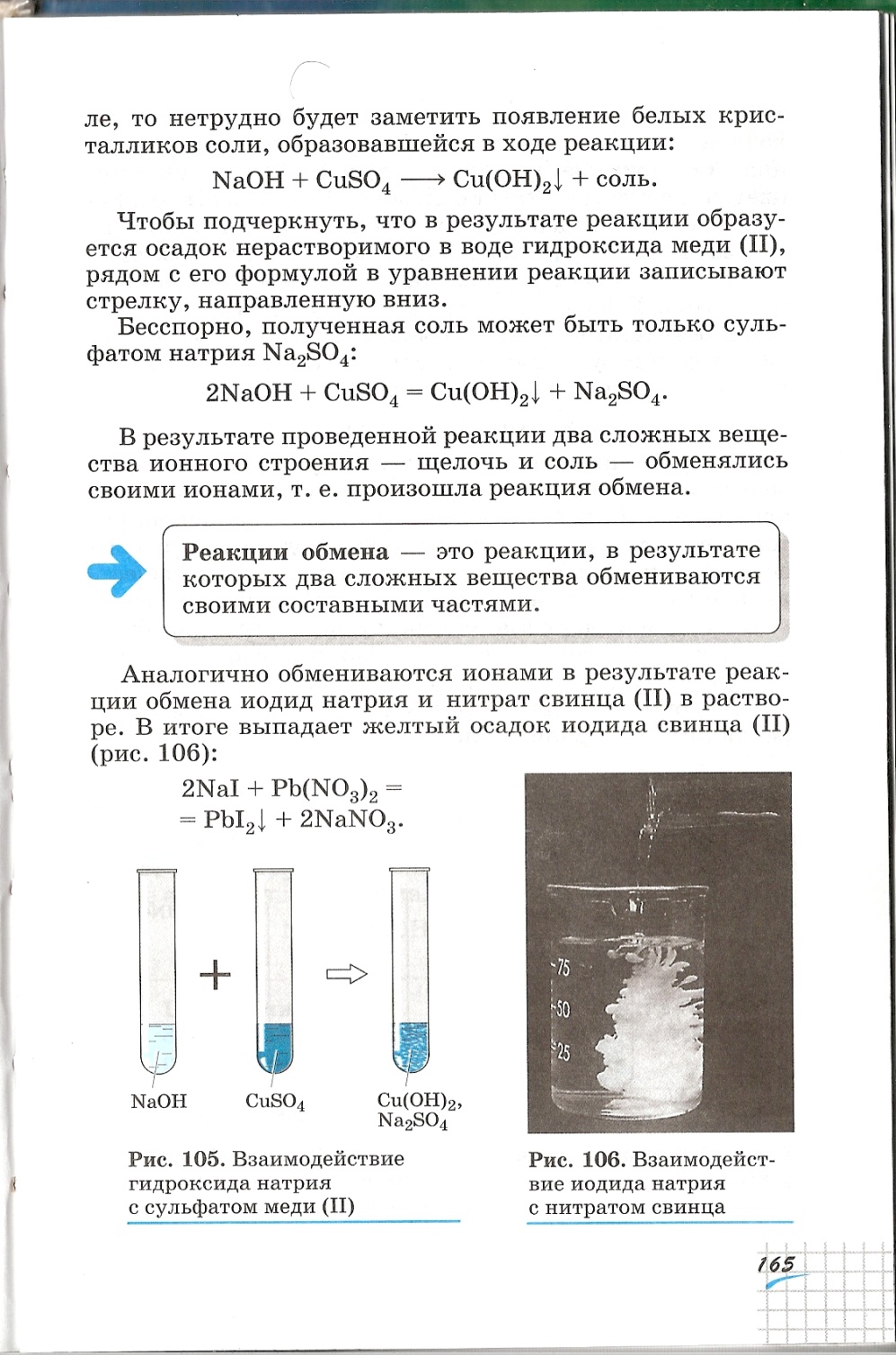 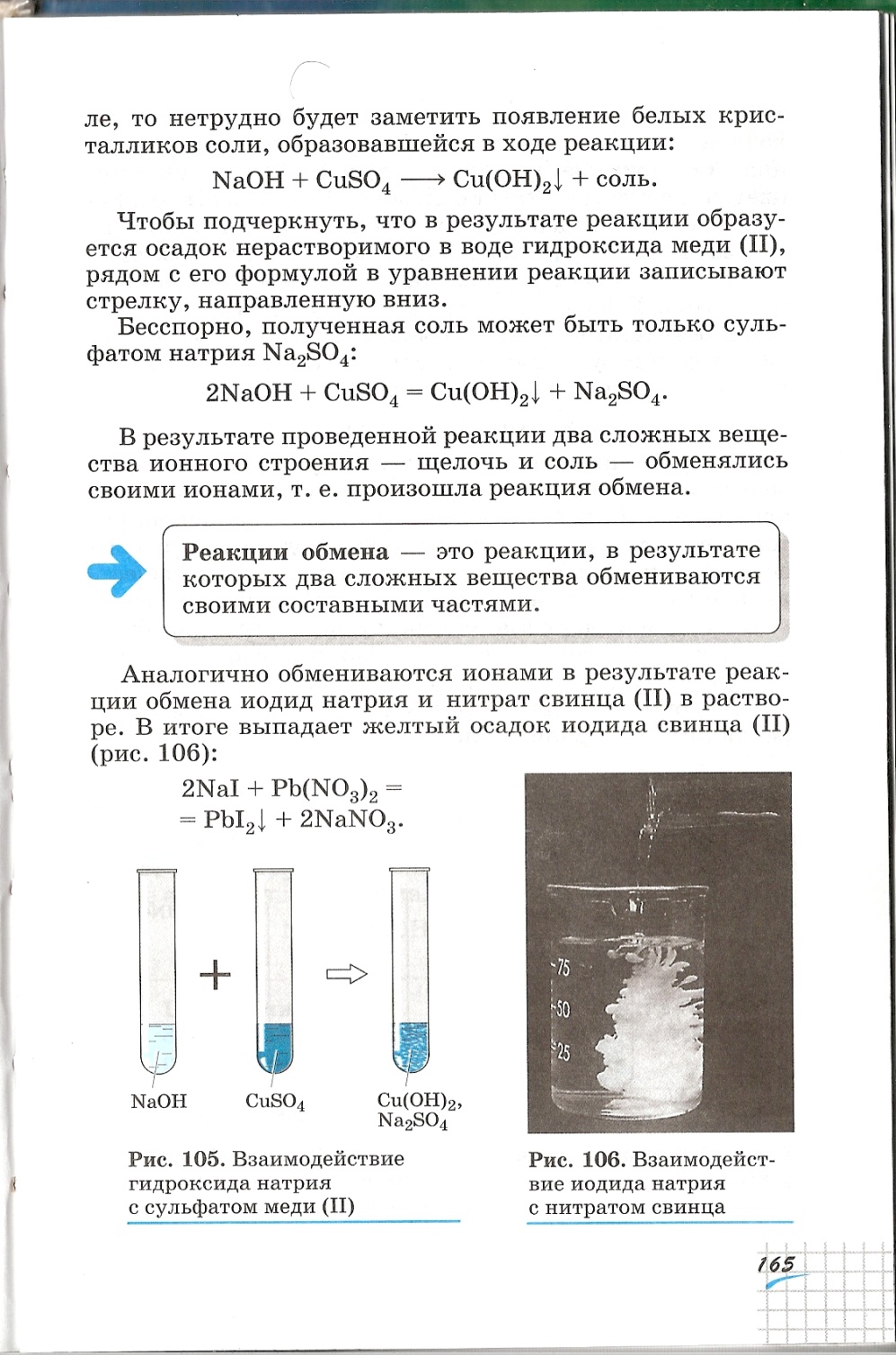 CuSO4
+
NaOH
CuSO4   +  2NaOH        =          Cu(OH)2 ↓  +   Na2SO4
  Сульфат               Гидроксид                                Гидроксид                 Сульфат 
   меди                      натрия                                        меди                        натрия
Практическая работа
№ 2
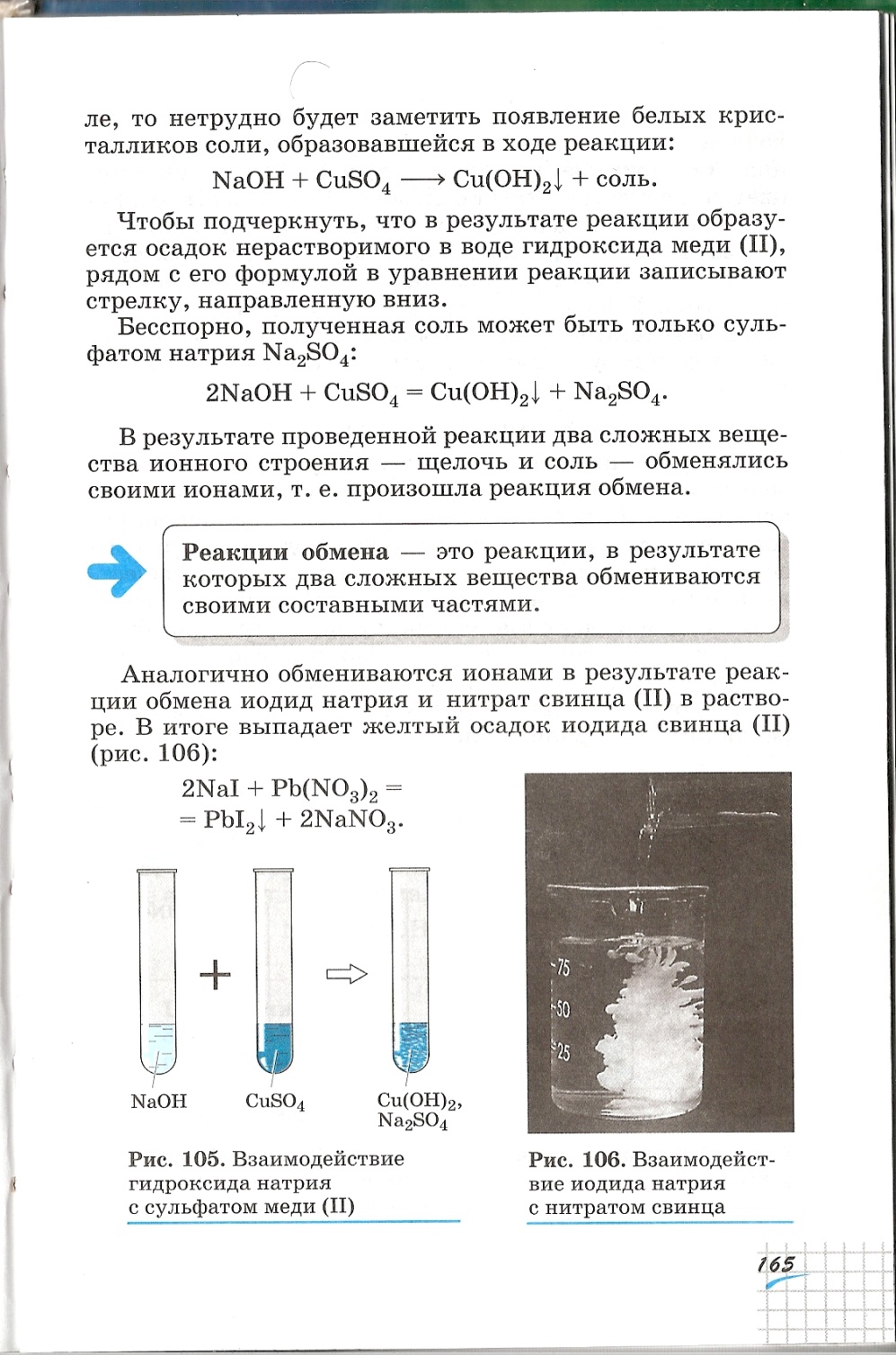 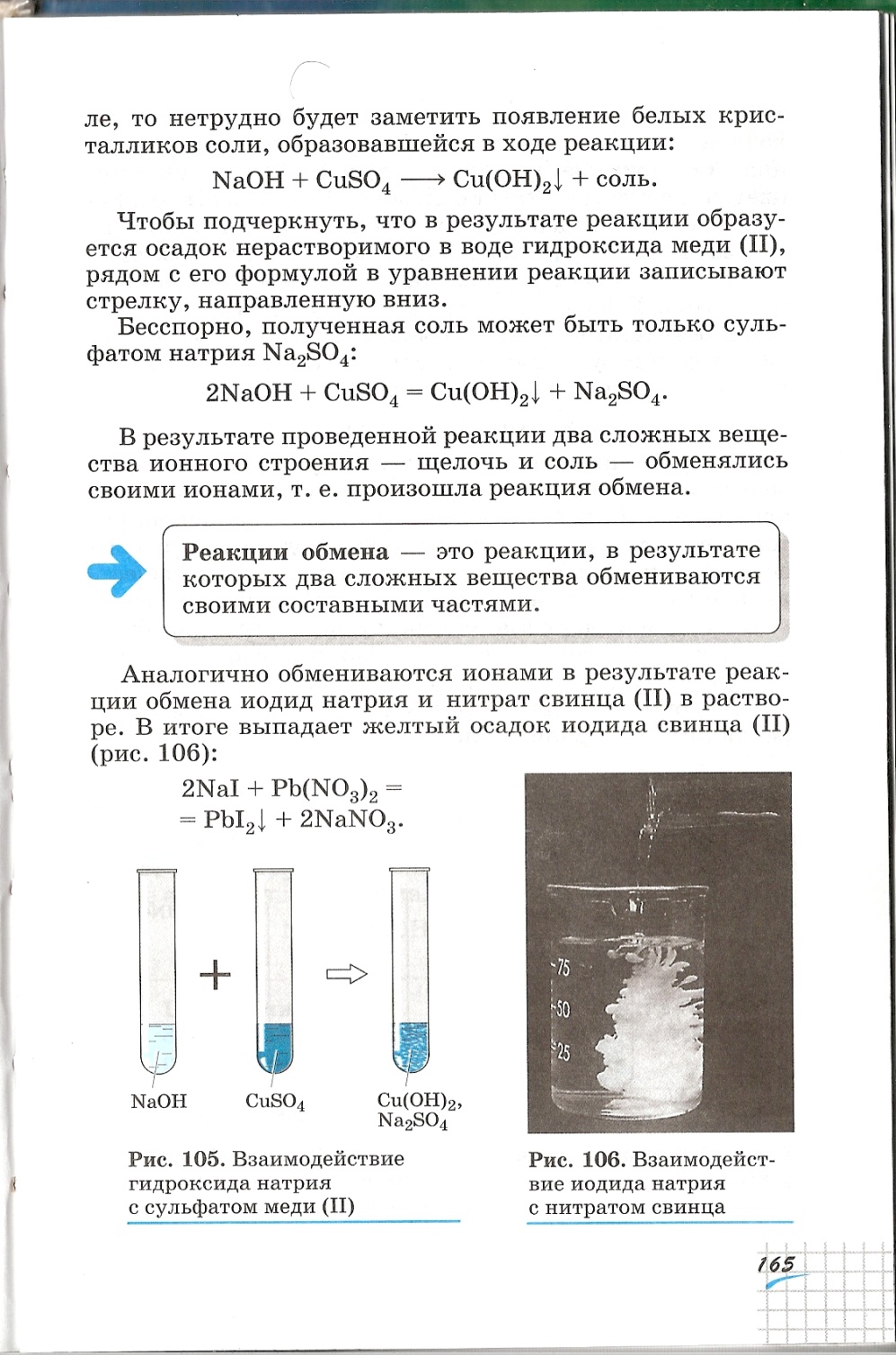 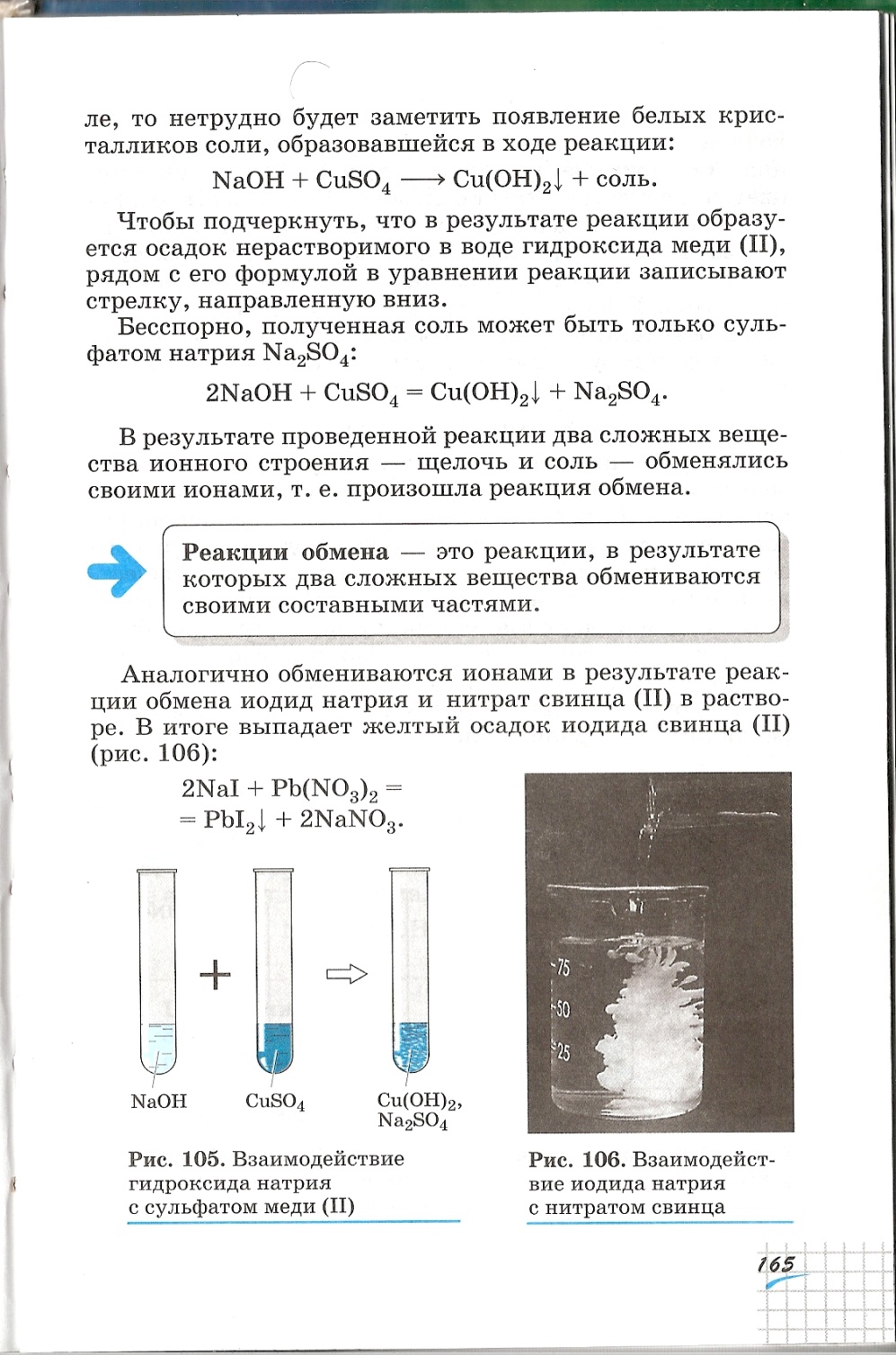 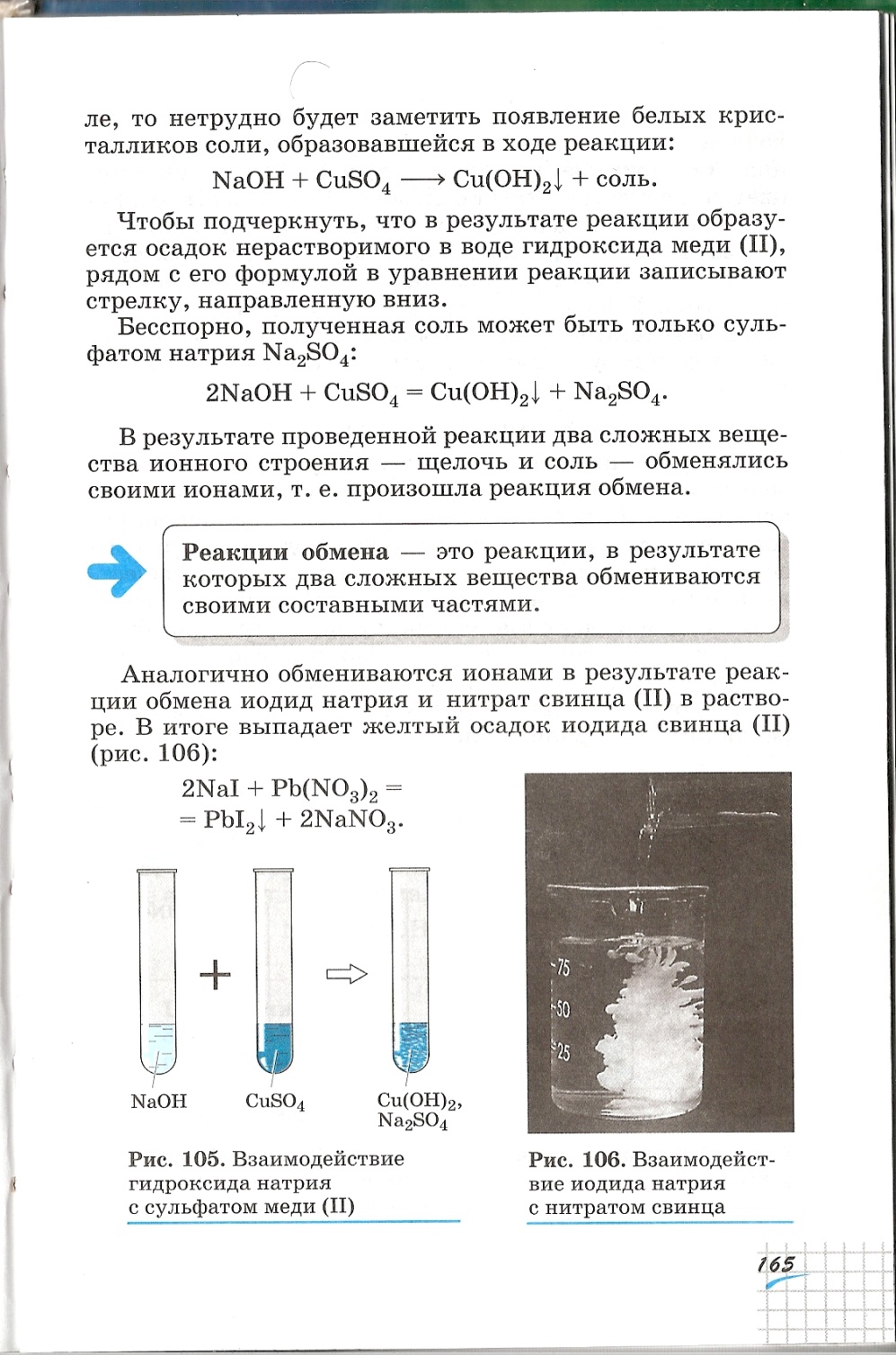 K2SO4
+
BaCl2
K2SO4   +    BaCl2         =      2 KCl   +    BaSO4 ↓
     Сульфат                  хлорид                          Хлорид              Сульфат 
        калия                    бария                              калия                 бария
Практическая работа
№ 3
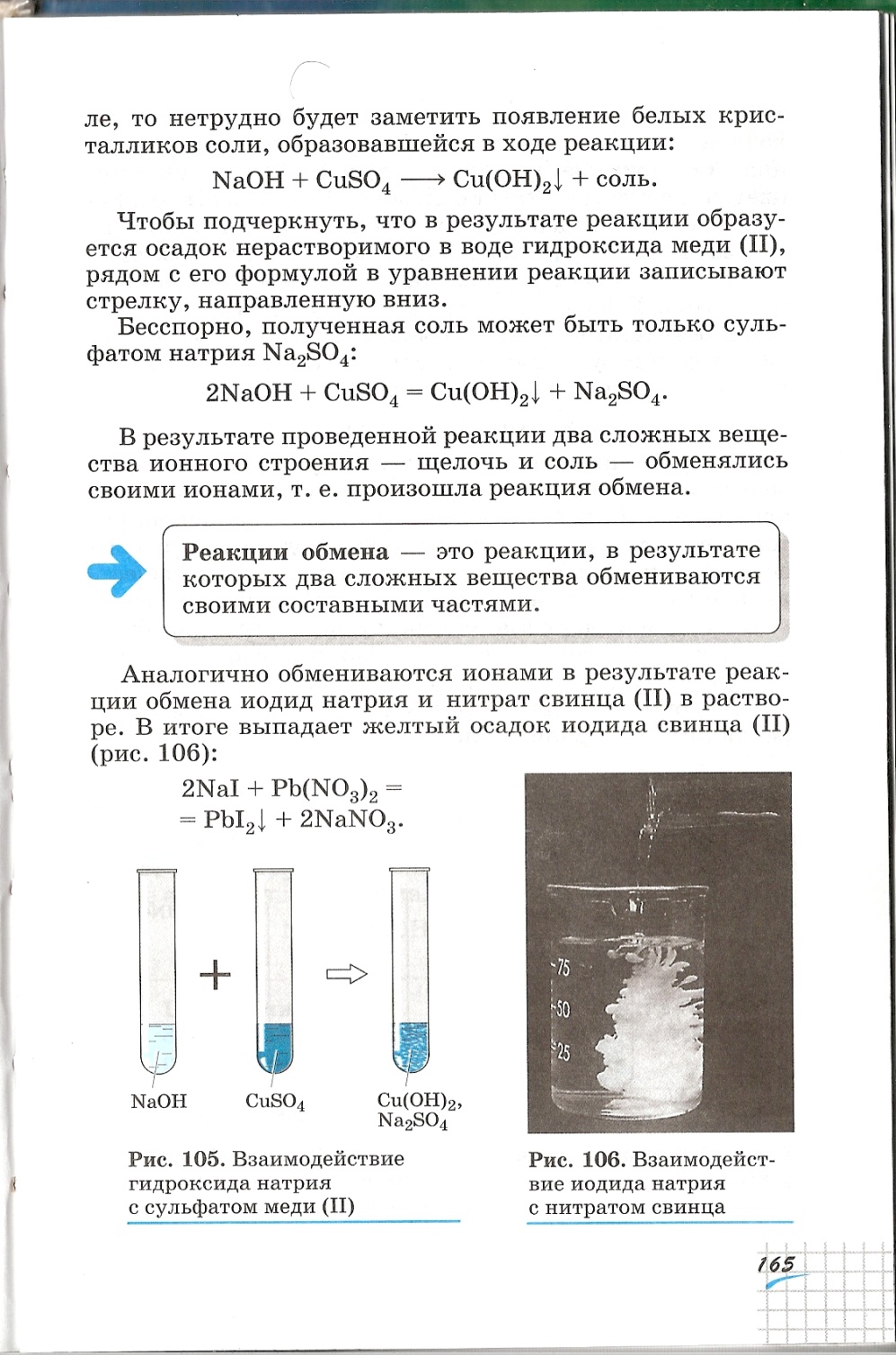 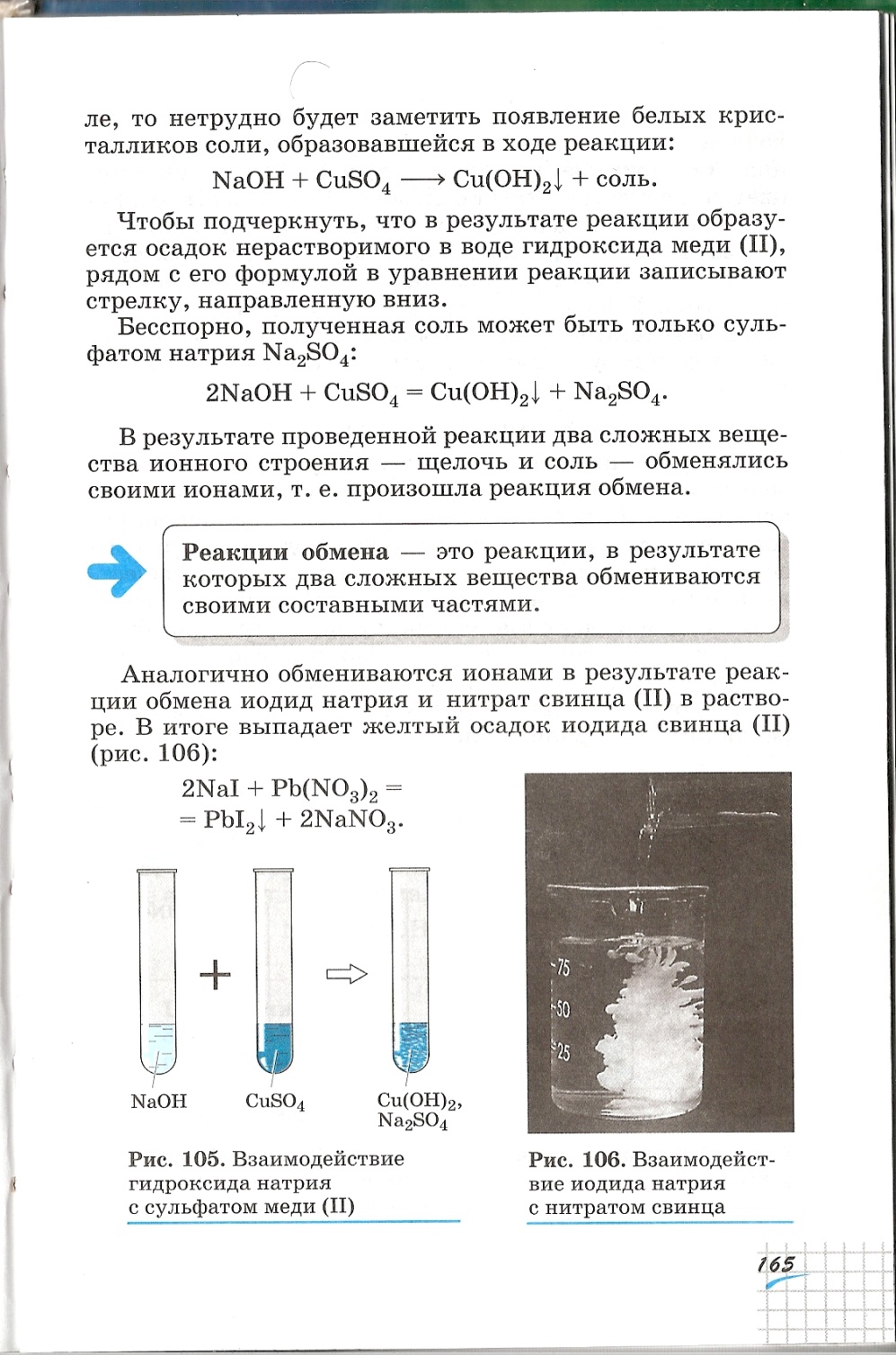 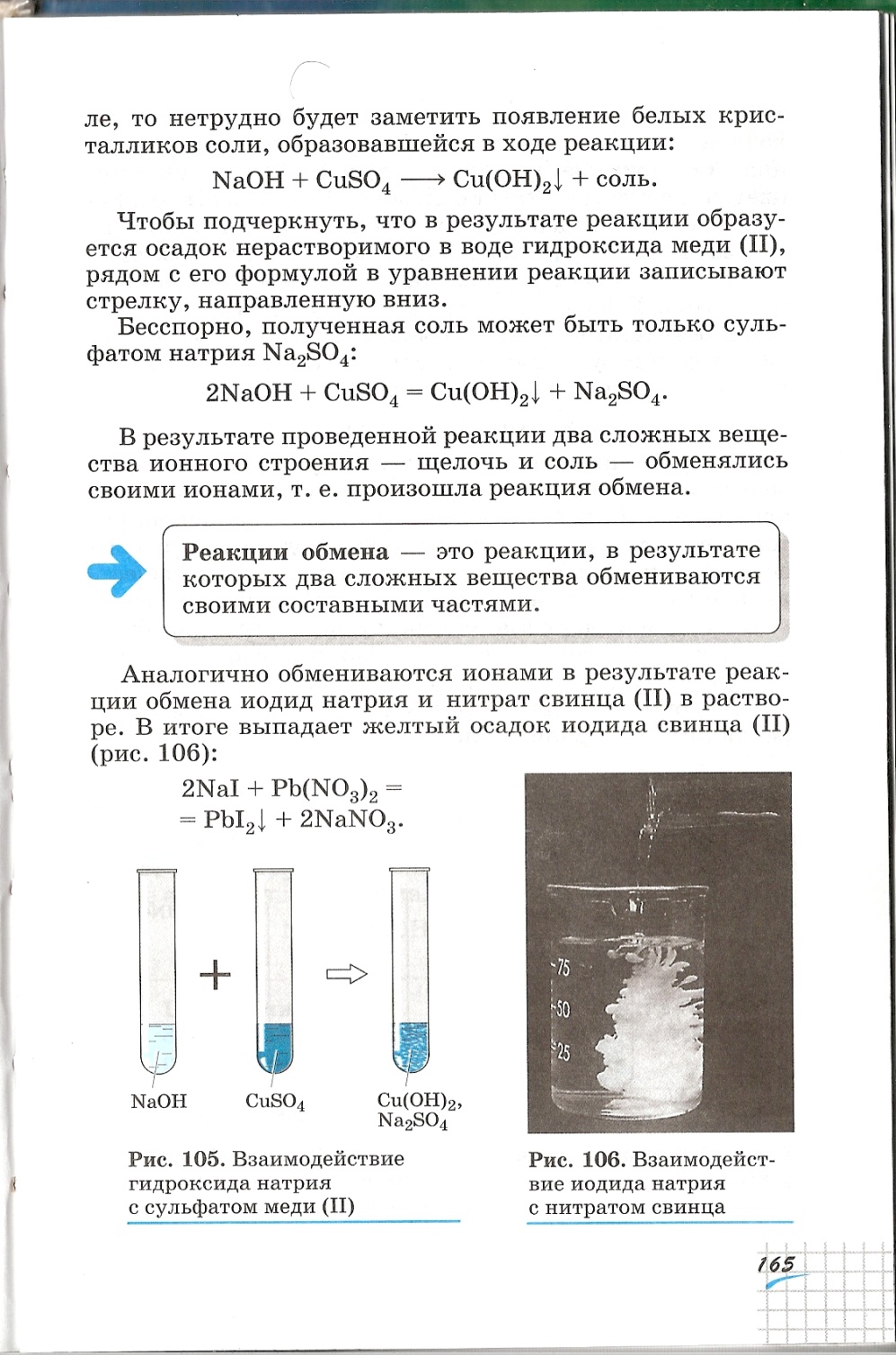 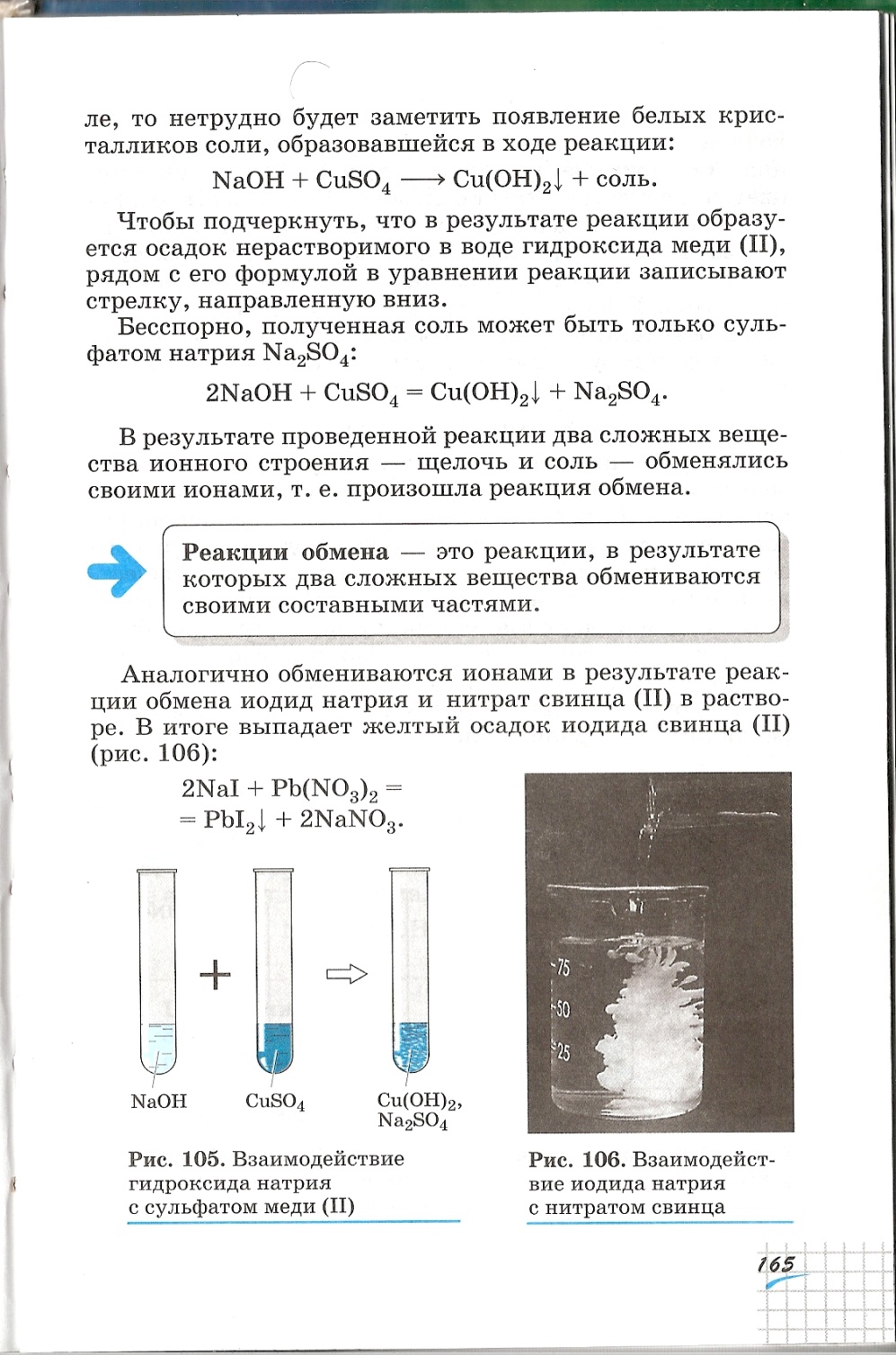 Na2CO3
+
HNO3
+++
Na2CO3  + 2HNO3    =   2NaNO3   +  CO2↑  +  H2O
              Карбонат              Азотная                 Нитрат         Углекислый      Вода
                   натрия               кислота                 натрия                 газ
Практическая работа
Вывод:  Реакции обмена идут до конца, если в результате их образуется осадок, газ или вода.
Самостоятельная работа
СaCO3 +2HCL =  CaCl2 + H2O + CO2↑
3CaCl2 + 2H3PO4 = Ca3(PO4)2↓ + 6HCl
H2SO4 + 2NaOH  =  Na2SO4 + 2H2O
Итоги урока
Домашнее задание:   § 32, 
на «3» упр. 4.
 на «4»  упр. 3,4.
на «5» упр. 3,4,5.
Спасибо за урок!